Elite Mentors Association
Consumer behaviour and presentation tips
Professor David J. Hardisty
May 10, 2015
Outline
My research
Some consumer behaviour concepts: 
Attribute Framing
Segmentation & targeting
Social Norms
Make it easy
Proposal presentation tips
Ask questions any time!
An economic mystery
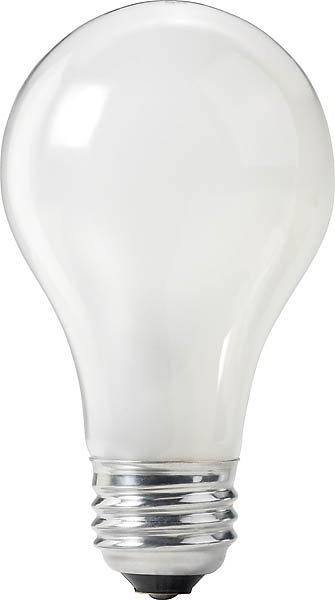 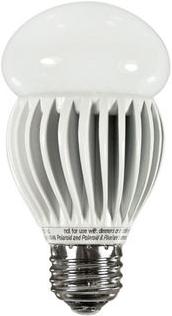 Price: $0.97
Watts: 60
Lumens: 820
Price: $17.99
Watts: 13
Lumens: 800
(Saves $188 on energy)
[Speaker Notes: Image source left: https://www.fastenal.com/product/details/0723964
Image source right: https://www.amazon.ca/Magic-Lighting-A19P-30-30X-MA-Listed-Dimmable/dp/B00IEI0CWG]
Consumers don’t care about the future?
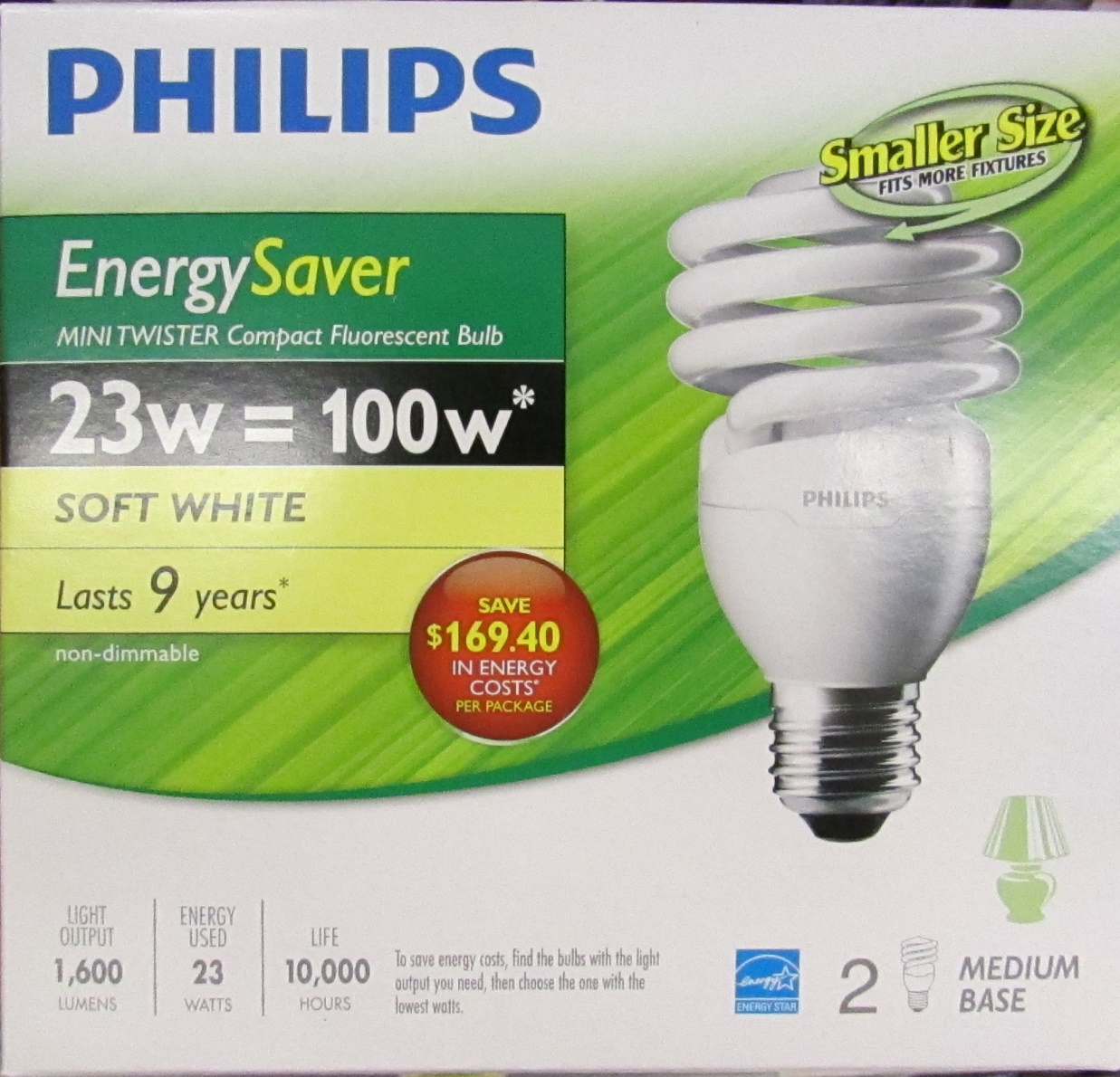 [Speaker Notes: Image source: https://www.homedepot.ca/product/philips-13w-60w-soft-white-2700k-mini-twister-cfl-light-bulb-12-pack-/1000821862]
Our theory
Consumers have a latent goal to reduce long-term costs
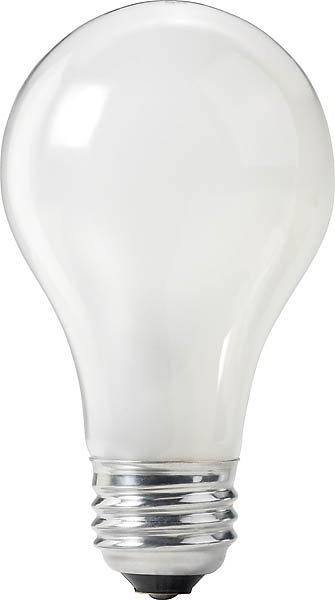 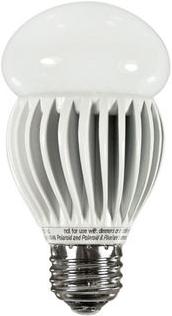 Price: $17.99
10-year energy cost: $52
Watts: 13
Lumens: 800
Price: $0.97
10-year energy cost: $239
Watts: 60
Lumens: 820
[Speaker Notes: Image source left: https://www.fastenal.com/product/details/0723964
Image source right: https://www.amazon.ca/Magic-Lighting-A19P-30-30X-MA-Listed-Dimmable/dp/B00IEI0CWG]
Online Survey Results
Normal labels: 
15% mention long-term cost or energy efficiency
30% choose the efficient bulb

10-year cost labels: 
61% mention long-term cost or energy efficiency
67% choose the efficient bulb

Other survey results: 
Works with other products: TVs, washing machines, etc.
Energy savings and dollar savings labels don’t do much
Asking consumers to estimate the 10-year cost of each product: equally effective
Does it work in real stores?
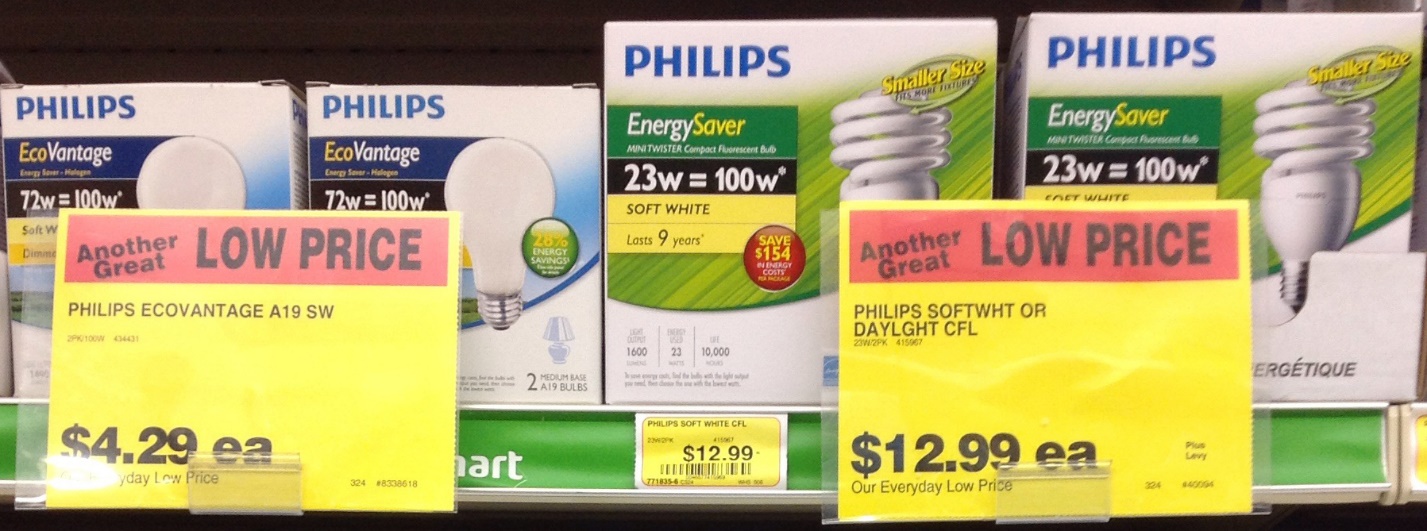 12% 
chose efficient option
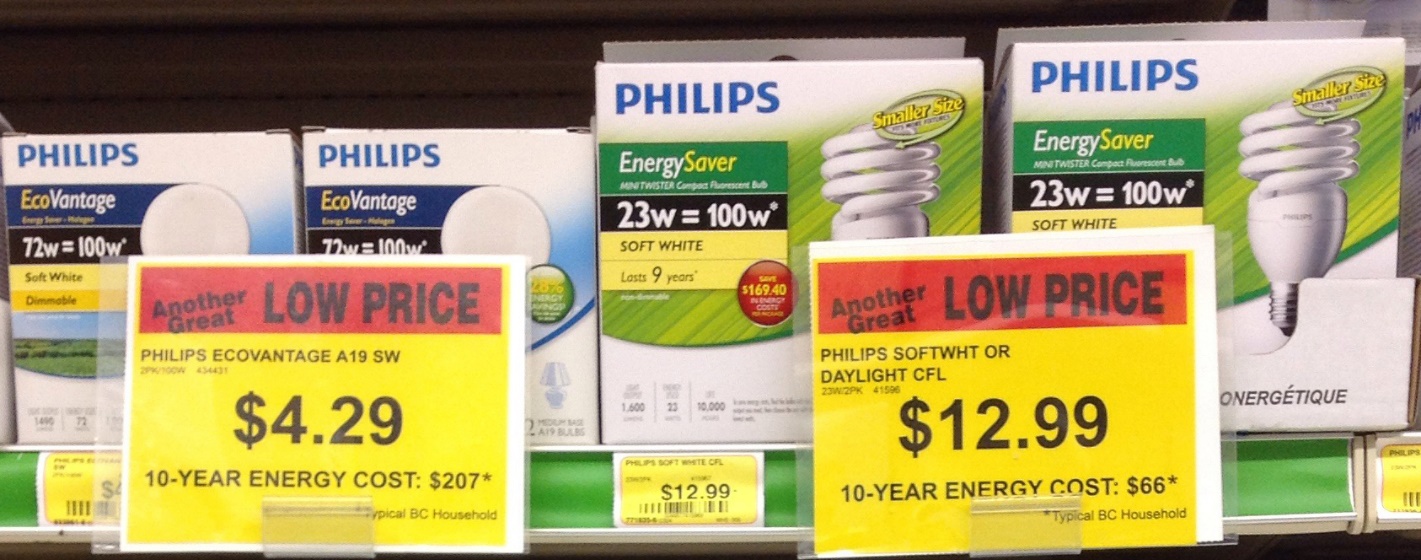 48% 
chose efficient option
[Speaker Notes: Increased units sold by 47%, increased sales by 134%]
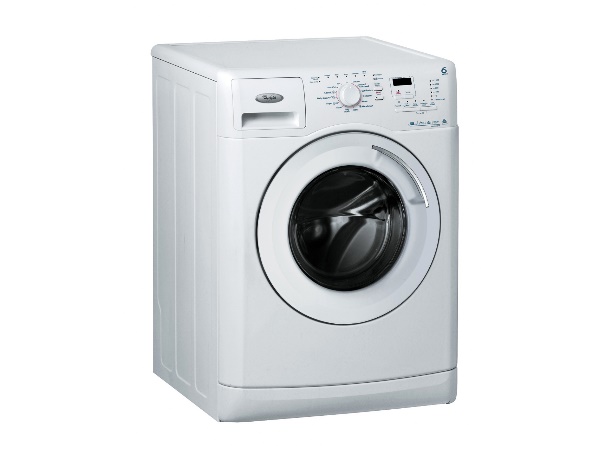 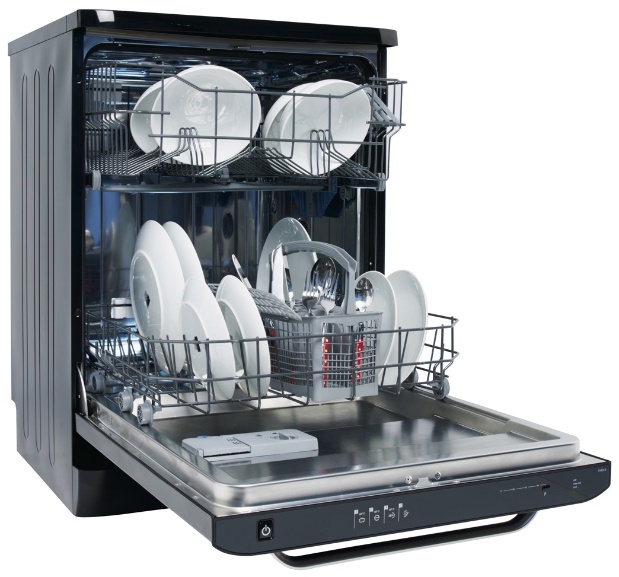 Let’s scale this up
Triple winner: 
Good for the consumer
Good for the firm (sales up 134%!)
Good for the environment
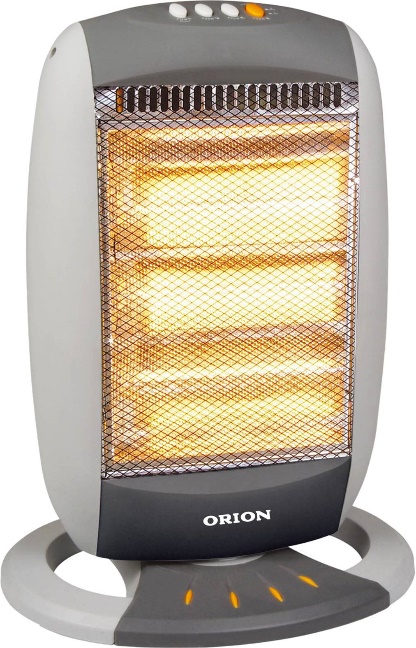 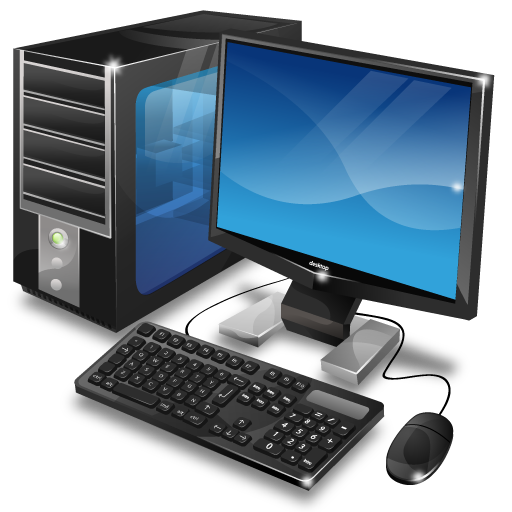 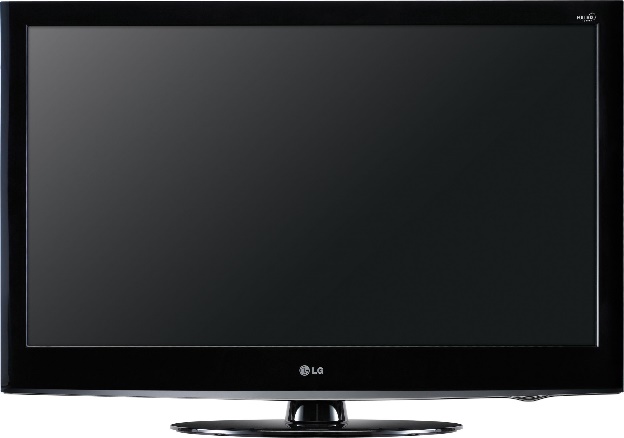 [Speaker Notes: Image source: computer - https://www.indiamart.com/proddetail/computer-system-20357403197.html
Tv - https://www.indiamart.com/proddetail/32-inch-lg-television-18470908188.html
Heater - https://www.differencebetween.info/difference-between-blower-and-heater
Dishwasher - https://www.arcappliances.co.uk/our-products/dishwashers/
Washign machine - https://www.ifixit.com/Device/Whirlpool_Washing_Machine]
Attribute Framing
Attribute Framing
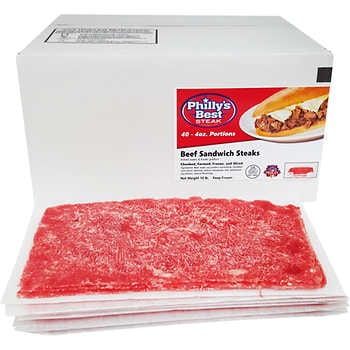 Frames and labels make a big difference
People pay more for 75% lean than 25% fat (Levin & Gaeth, 1988)
Doctors & patients prefer survival rate to mortality rate (Marteau, 1980; McNeil, Pauker, Sox & Tversky, 1982)
Women, but not men, prefer an 80% fat-free chocolate bar (Braun, Gaeth & Levin, 1997)
Carbon tax vs mandatory carbon offset?
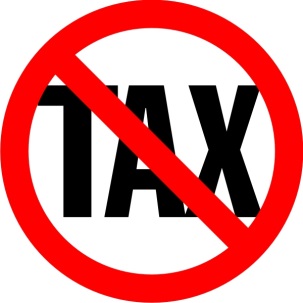 [Speaker Notes: We thought we might see differences based on political ideology

Image source: 
Beef -> https://www.costcobusinessdelivery.com/phillys-best-steak-beef-sandwich-steaks%2C-4-oz-portion%2C-10-lbs.product.100245970.html
Tax icon -> https://m.facebook.com/revrexhamont/photos/no-tax-sale-today-friday-august-10th-indulge-in-some-sweet-sales-from-10am-9pm-t/2128405174097301/]
Attribute Framing: Methods
Proposal to increase cost of certain products believed to contribute to climate change through energy use and resulting CO2 emissions 
Price increases would fund programs to decrease CO2 levels by funding alternative energies or carbon sequestration
Proposal described as carbon tax or carbon offset (between subjects)
Hardisty, D. J., Johnson, E. J., & Weber, E. U. (2010). A dirty word or a dirty world? Attribute framing, political affiliation, and query theory. Psychological Science, 21(1), 86-92.
[Speaker Notes: ...after reading this description, participants faced a series of choices.]
Attribute Framing: Methods
Suppose you are purchasing a round trip flight across the country, and you are debating between two tickets, one of which includes a carbon tax. You are debating between the following two tickets, which are otherwise identical. Which would you choose?
[Speaker Notes: We used real prices from the internet for the products and offsets]
Attribute Framing: Methods
Suppose you are purchasing a round trip flight across the country, and you are debating between two tickets, one of which includes a carbon offset. You are debating between the following two tickets, which are otherwise identical. Which would you choose?
[Speaker Notes: We used real prices from the internet for the products and offsets]
Attribute Framing: Methods
Do you think the carbon tax [offset] included in Ticket A should be made mandatory for all airline tickets sold in the country? (-3 = Definitely Not to 3 = Definitely) 

Prediction?
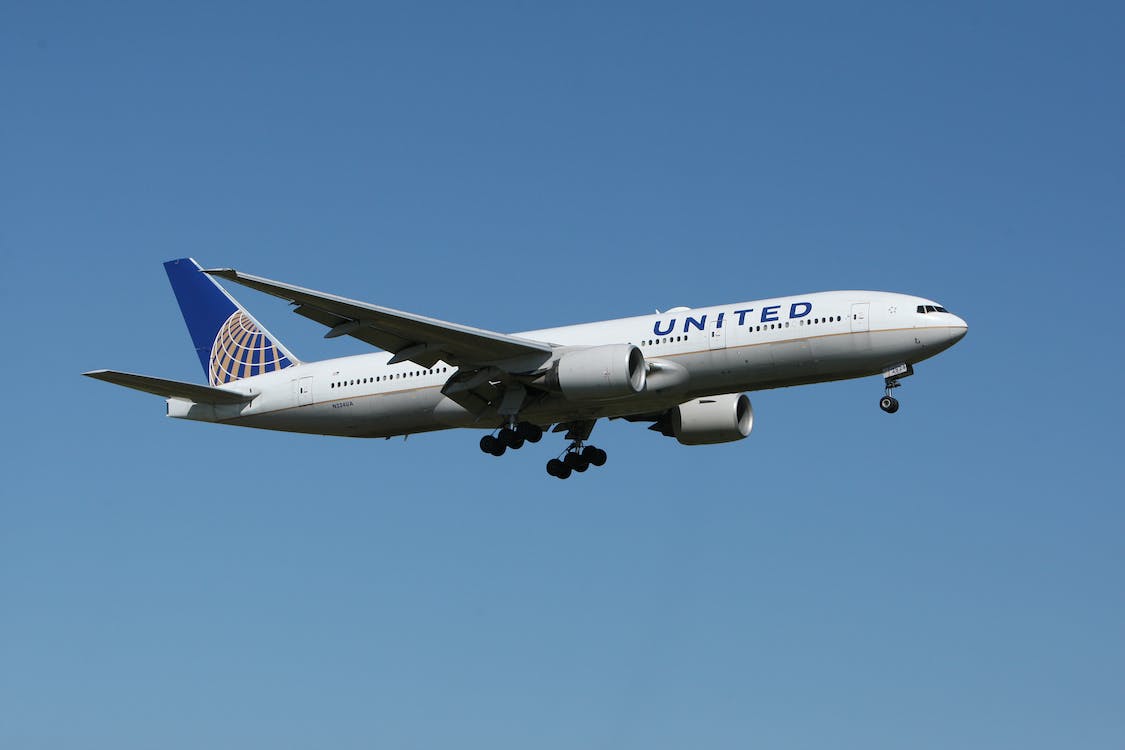 [Speaker Notes: Image source: https://unsplash.com/]
Attribute Framing: Results
1
0.9
0.8
0.7
0.6
Offset
Proportion Choosing the Costlier Ticket
0.5
Tax
0.4
0.3
0.2
0.1
0
Liberal
Independent
Conservative
Attribute Framing: Results
3
2
1
Offset
Mean Support for Regulation
0
Tax
-1
-2
-3
Liberal
Independent
Conservative
[Speaker Notes: Same]
Attribute Framing: Summary
Often the same attribute can be represented in two different ways
Choose your frames wisely 
Frames that don’t matter to you might still matter to someone else 
“15% off” or “Tax free”? 
Eco-friendly
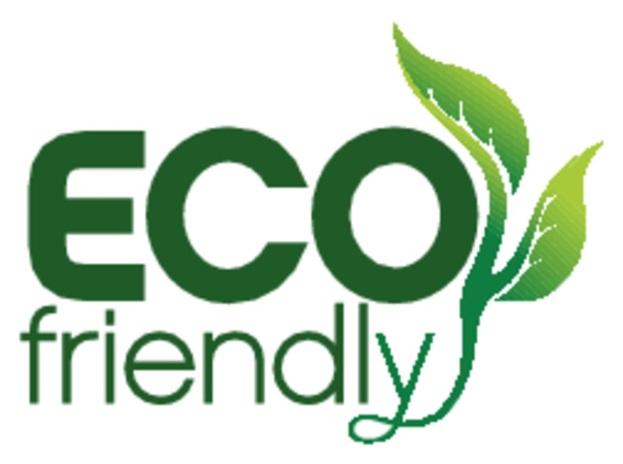 [Speaker Notes: Image source: https://www.dreamstime.com/eco-friendly-green-badge-tree-leaf-design-element-packaging-design-promotional-material-vector-eco-friendly-green-image170367185]
Segmentation & Targeting
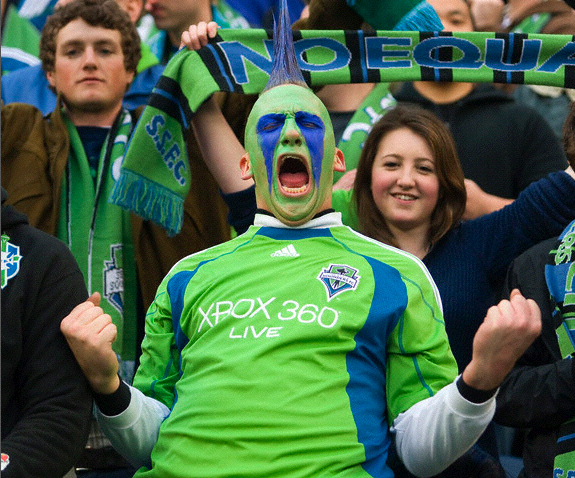 19
[Speaker Notes: Image source: https://www.pinterest.ca/pin/57632070201474216/]
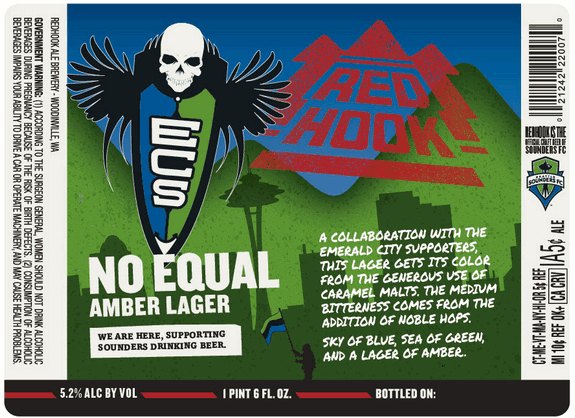 20
[Speaker Notes: Image source: https://thefullpint.com/beer-news/redhook-ecs-equal-blonde-collaboration-emerald-city-supporters/]
Segmentation & Targeting
Other common ways to segment?
Social class 
Gender
Age
Lifestyles and values (e.g., health conscious)
Culture/ethnicity
Early adopters vs majority
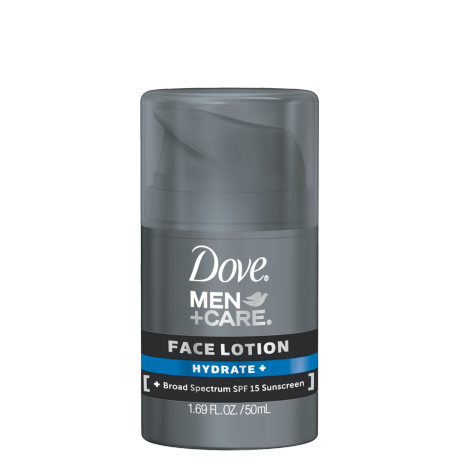 [Speaker Notes: Image source: Dove.com 
https://www.dove.com/us/en/men-care/skin-care/men-care-hydrate-face-lotion.html]
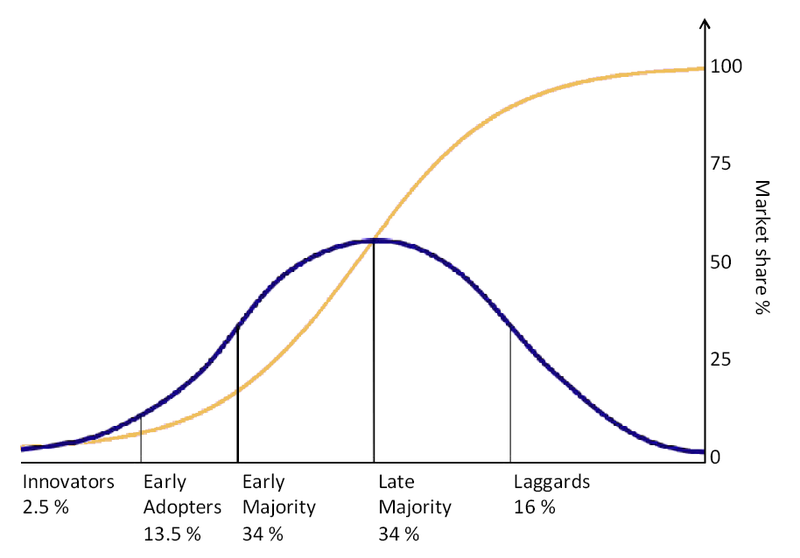 22
Transition to early majority? https://www.youtube.com/watch?v=xgmLgQ7YkIU
Social Norms
Social norms
What’s the best message for convince hotel guests to reuse towels? 
“HELP SAVE THE ENVIRONMENT.” 
35% reuse rate
“JOIN YOUR FELLOW GUESTS IN HELPING TO SAVE THE ENVIRONMENT.” 
44% reuse rate
Cialdini, Robert B. "Crafting normative messages to protect the environment." Current directions in psychological science 12.4 (2003): 105-109.
24
Descriptive vs Injunctive Social Norms
Power company in California
Monthly energy bill shows how you compare to your neighbors
Predictions?
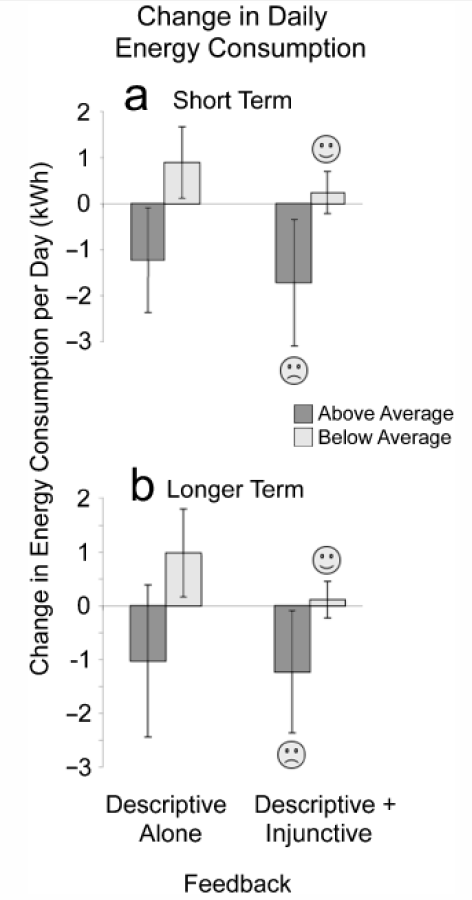 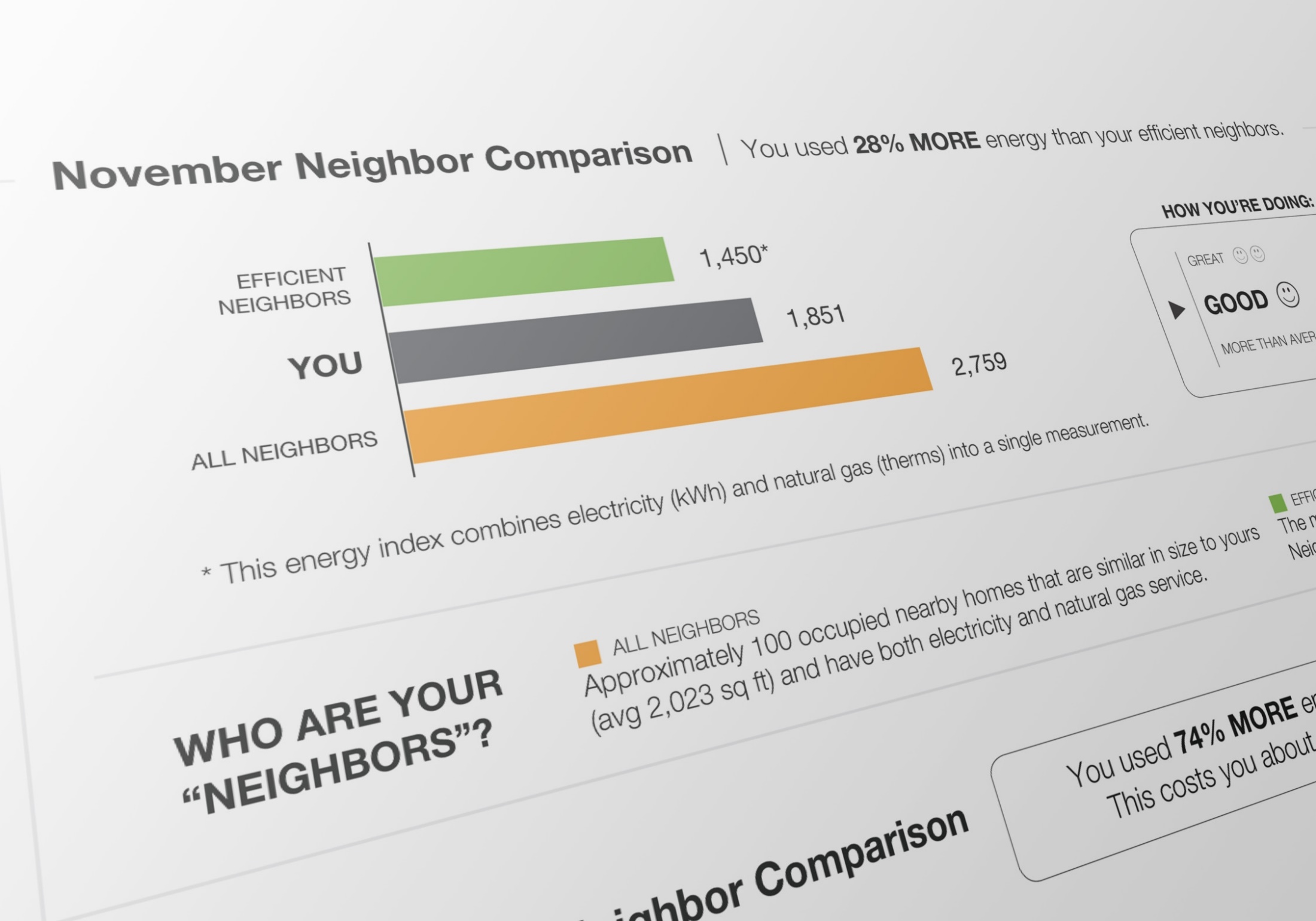 More social norm examples
Product observability (e.g., fitbit, gopro)
Crowding/lines
Out-groups
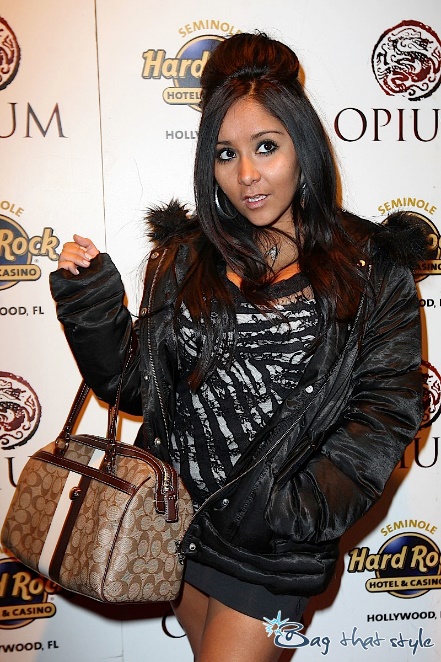 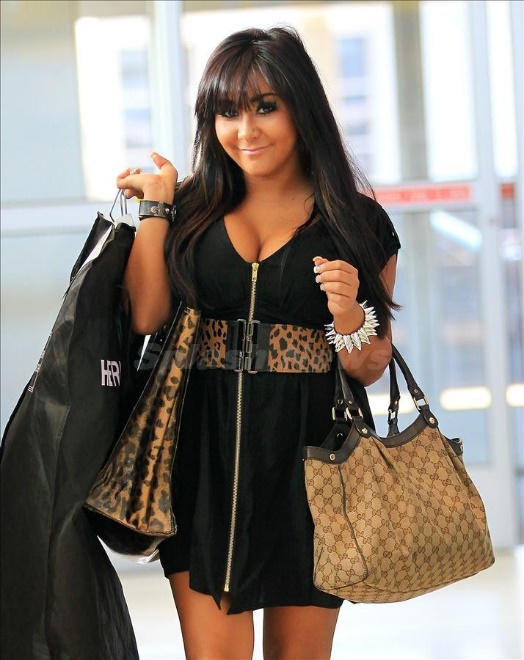 [Speaker Notes: Image source left: https://blogs.ubc.ca/calvinkwok/2010/10/01/unbranding/
Image source right: https://nypost.com/2010/09/23/snookis-fleshy-offer/]
Make it easy
Organ Donation
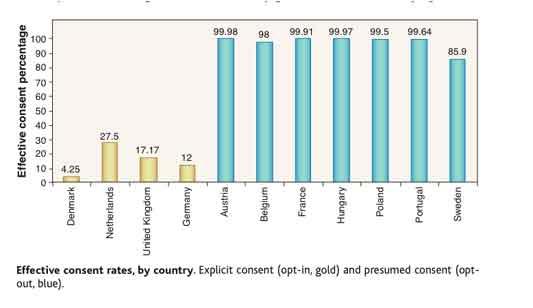 30
Defaults
Why do they work? 
Laziness
Social norms 
Implied endorsement
Loss aversion (status quo bias)

Marketing Implications:
Choose defaults strategically: auto-renewal
“Free 30-day trial”
Johnson, E., & Goldstein, D. (2003). Do defaults save lives?. Science, 302, 1338-1339.
31
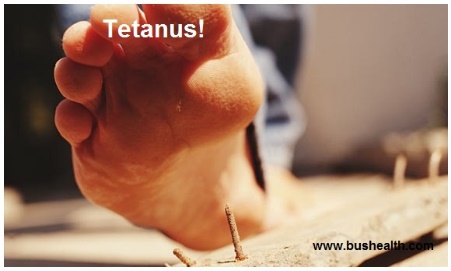 Action Plan: Methods
We want students to get tetanus vaccines. We distribute pamphlets
Fear appeal (yes or no): - scary adjectives- scary photos (“proved to be quite startling to the subjects”)
Action plan (yes or no): - map of University Health Service location- list of times when shots were available- request to look at your schedule and choose a time
All pamphlets say shots are effective and free
Who is more likely to get a shot? Predictions?
Leventhal, H., Singer, R., & Jones, S. (1965). Effects of fear and specificity of recommendation upon attitudes and behavior. Journal of Personality and Social Psychology, 2(1), 20.
[Speaker Notes: Image source: https://www.youtube.com/watch?v=WrX_Fry9gbs]
Action Plan: Results
High fear vs low fear- High fear group thought shots were more important- High fear group reported stronger intention to get shots- High fear group were NOT more likely to get a shot
Action plan (with map) vs no plan- No plan: 3% got a shot (1 out of 30)- With plan: 28% got a shot (8 out of 29)
Leventhal, H., Singer, R., & Jones, S. (1965). Effects of fear and specificity of recommendation upon attitudes and behavior. Journal of Personality and Social Psychology, 2(1), 20.
Make it easy
Make your target action obvious and easyExamples: https://www.facebook.com/https://www.linkedin.com/ http://www.doctorswithoutborders.org/ 
Provide multiple routes to important pages or actionsExample: http://www.nytimes.com/ 
Business cards
Presentation Tips
Presentation Tips: Verbal
Confidence is number 1 (practice!)
Tell a story
Keep everything simple
Spend time on the important stuff
Presentation Tips: Written
Clear writing and organization
Images/graphics 
Executive summary (abstract)
Have a friend or family member read it
Review
Framing
Segmentation & targeting
Social Norms
Make it easy
Thank You!